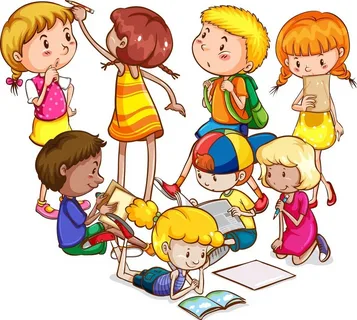 Индивидуальный образовательный маршрут во внеурочной деятельности обучающихся
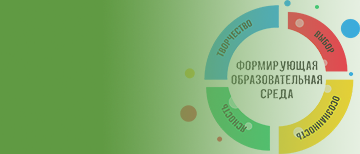 Кафедра гуманитарного и эстетического образования ГАУДПО ЛО «ИРО»
Возможные формы внеурочной деятельности в соответствии с обновлёнными ФГОС
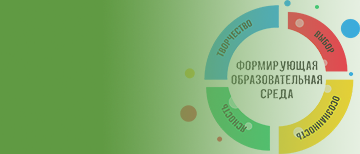 спортивно-оздоровительное;
духовно-нравственное;
социальное;
общекультурное;
общеинтеллектуальное.
Письмом Министерства образования и науки Российской Федерации от 18 августа 2017 г. № 09–1672 в образовательные организации направлены «Методические рекомендации по уточнению понятия и содержания внеурочной деятельности в рамках реализации основных общеобразовательных программ, в том числе в части проектной деятельности» 
Ссылка: https://rulaws.ru/acts/Pismo-Minobrnauki-Rossii-ot-18.08.2017-N-09-1672/
Возможные направления внеурочной деятельности на базе образовательной организации
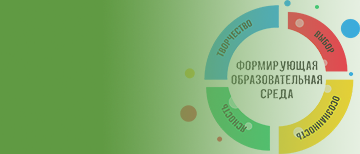 Математическое;
Культурно-филологическое;
Художественно-эстетическое;
Военно-патриотическое (кадетское);
I-T- развитие;
Спортивно-оздоровительное;
Эколого-гуманитарное;
Историко-этнографическое (реконструкторское);
Техническое моделирование;
Гуманитарно-медицинское;
Краеведческое;
Школьно-музейное.
ФГОС среднего общего образования, п.13 https://classinform.ru/fgos.html
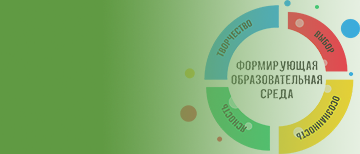 Выбор приемлемых форм внеурочной деятельности в зависимости от специфики интересов и интеллектуально-физиологических особенностей обучающихся
Учебные курсы по выбору (математические, гуманитарные);
Кадетский, казачий, морской класс;
Индивидуальные дополнительные занятия по выбору;
«I-T-клуб»;
Спортивная секция;
Военно-патриотический клуб «Допризывник»;
Хранители и экскурсоводы школьного музея;
Общество юных краеведов;
«Бригада юных медиков»;
Клуб «Юный спасатель»;
Кружок технического моделирования;
Кружок «Мастер» (художественное творчество для мальчиков);
Кружок «Рукодельница» (художественное творчество для девочек).
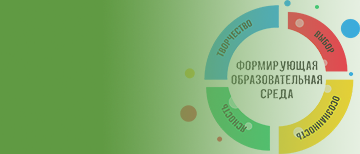 Основные принципы объективной диагностики индивидуальных особенностей учащихся
степень усвоения учащимися предшествующего материала; 
индивидуальный темп, скорость продвижения учащихся в обучении; 
степень сформированности социальных и познавательных мотивов; 
степень сформированности уровня учебной деятельности; 
индивидуально-типологические особенности учащихся (темперамент, характер, особенности эмоционально-волевой сферы и др.).
Общая схема построения индивидуального образовательного маршрута
1. Диагностика уровня развития способностей воспитанника и его индивидуальных особенностей или одаренности (проведение психологической диагностики обучающихся определение типа интеллекта и типа мышления для формирования рекомендаций педагогам по разработке программ внеурочной деятельности и дополнительных общеразвивающих программ; проведение анкетирования обучающихся и google-анкетирования родителей для изучения их образовательных потребностей).
2. Определение целей и задач, которые должны быть достигнуты обучающимся по окончании прохождения ИОМ.
3. Определение времени, которое должен затратить воспитанник на освоение базовой и специальной программы.
Общая схема построения индивидуального образовательного маршрута
4. Определение роли родителей воспитанника в реализации маршрута.
5. Разработка почасового учебно-тематического плана.
6. Определение содержания УТП, формы занятий, приемов и методов, формы определения итогов.
7. Интеграция с другими специалистами и педагогами-предметниками.
8. Определение способов оценки успехов воспитанника на каждом этапе освоения маршрута.
СПАСИБО ЗА ВНИМАНИЕ!